20XX
BUSSINESS REPORT HERE
1
PUT YOUR TEXT HERE PUT YOUR TEXT HERE
2
PUT YOUR TEXT HERE PUT YOUR TEXT HERE
3
PUT YOUR TEXT HERE PUT YOUR TEXT HERE
CONTENT
4
PUT YOUR TEXT HERE PUT YOUR TEXT HERE
PART 1
PUT YOUR TEXT HERE
1、PUT YOUR TEXT HERE PUT YOUR TEXT HERE PUT YOUR TEXT HERE PUT YOUR TEXT HERE
2、PUT YOUR TEXT HERE PUT YOUR TEXT HERE PUT YOUR TEXT HERE PUT YOUR TEXT HERE
3、PUT YOUR TEXT HERE PUT YOUR TEXT HERE PUT YOUR TEXT HERE PUT YOUR TEXT HERE
4、PUT YOUR TEXT HERE PUT YOUR TEXT HERE PUT YOUR TEXT HERE PUT YOUR TEXT HERE
5、PUT YOUR TEXT HERE PUT YOUR TEXT HERE PUT YOUR TEXT HERE PUT YOUR TEXT HERE
PUT YOUR TEXT HERE
PUT YOUR TEXT HERE PUT YOUR TEXT HERE PUT YOUR TEXT HERE PUT YOUR TEXT HERE
1
PUT YOUR TEXT HERE PUT YOUR TEXT HERE PUT YOUR TEXT HERE PUT YOUR TEXT HERE
2
3
PUT YOUR TEXT HERE PUT YOUR TEXT HERE PUT YOUR TEXT HERE PUT YOUR TEXT HERE
PUT YOUR TEXT HERE
1、PUT YOUR TEXT HERE PUT YOUR TEXT HERE PUT YOUR TEXT HERE PUT YOUR TEXT HERE
2、PUT YOUR TEXT HERE PUT YOUR TEXT HERE PUT YOUR TEXT HERE PUT YOUR TEXT HERE
3、PUT YOUR TEXT HERE PUT YOUR TEXT HERE PUT YOUR TEXT HERE PUT YOUR TEXT HERE
4、PUT YOUR TEXT HERE PUT YOUR TEXT HERE PUT YOUR TEXT HERE PUT YOUR TEXT HERE
5、PUT YOUR TEXT HERE PUT YOUR TEXT HERE PUT YOUR TEXT HERE PUT YOUR TEXT HERE
PUT YOUR TEXT HERE PUT YOUR TEXT HERE PUT YOUR TEXT HERE PUT YOUR TEXT HERE
PUT YOUR TEXT HERE PUT YOUR TEXT HERE PUT YOUR TEXT HERE PUT YOUR TEXT HERE
PUT YOUR TEXT HERE
80%
60%
50%
40%
30%
20%
PUT YOUR TEXT HERE
PUT YOUR TEXT HERE
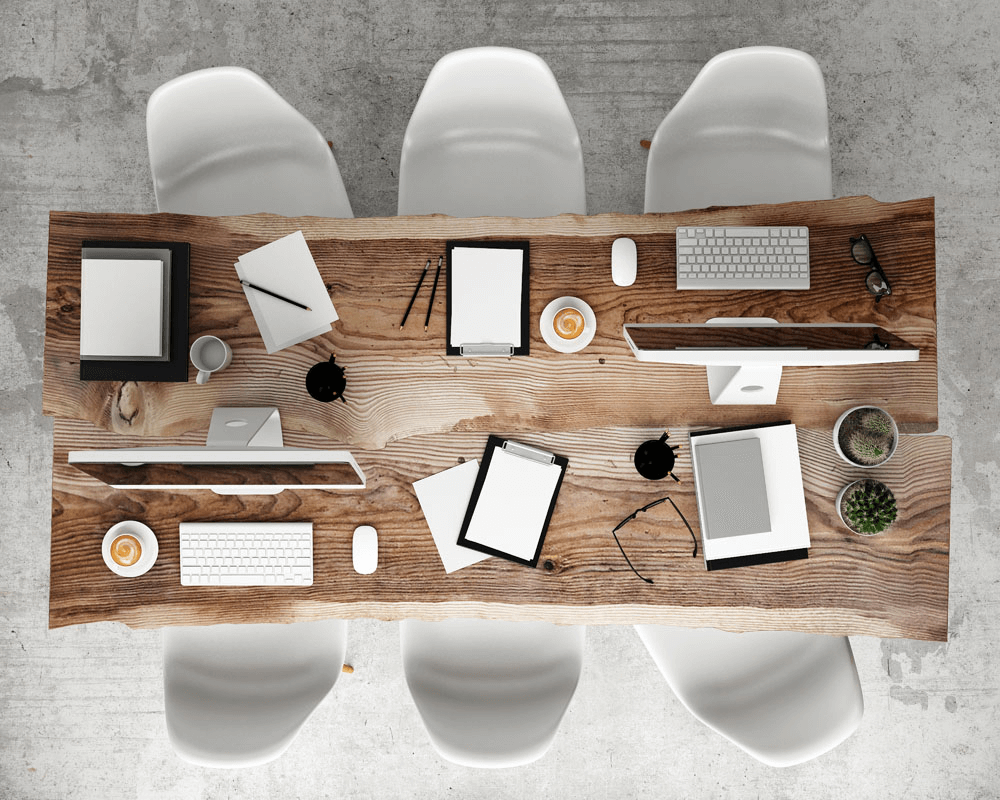 PUT YOUR TEXT HERE PUT YOUR TEXT HERE PUT YOUR TEXT HERE PUT YOUR TEXT HERE
PUT YOUR TEXT HERE
PUT YOUR TEXT HERE PUT YOUR TEXT HERE PUT YOUR TEXT HERE PUT YOUR TEXT HERE
PUT YOUR TEXT HERE PUT YOUR TEXT HERE PUT YOUR TEXT HERE PUT YOUR TEXT HERE
PUT YOUR TEXT HERE
PUT YOUR TEXT HERE
2
PUT YOUR TEXT HERE PUT YOUR TEXT HERE PUT YOUR TEXT HERE PUT YOUR TEXT HERE
1
PUT YOUR TEXT HERE PUT YOUR TEXT HERE PUT YOUR TEXT HERE PUT YOUR TEXT HERE
PUT YOUR TEXT HERE
PUT YOUR TEXT HERE PUT YOUR TEXT HERE PUT YOUR TEXT HERE PUT YOUR TEXT HERE
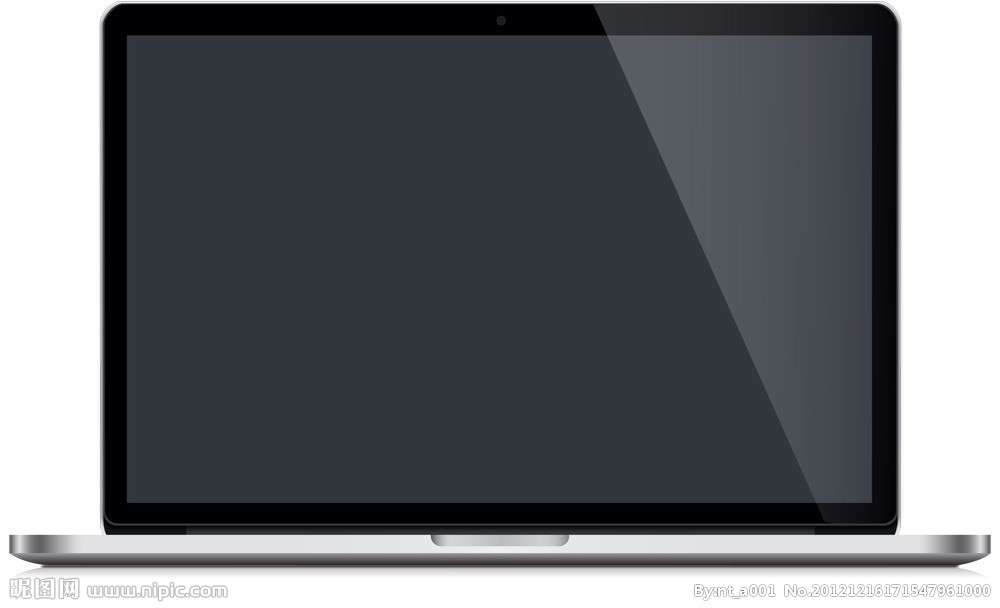 1
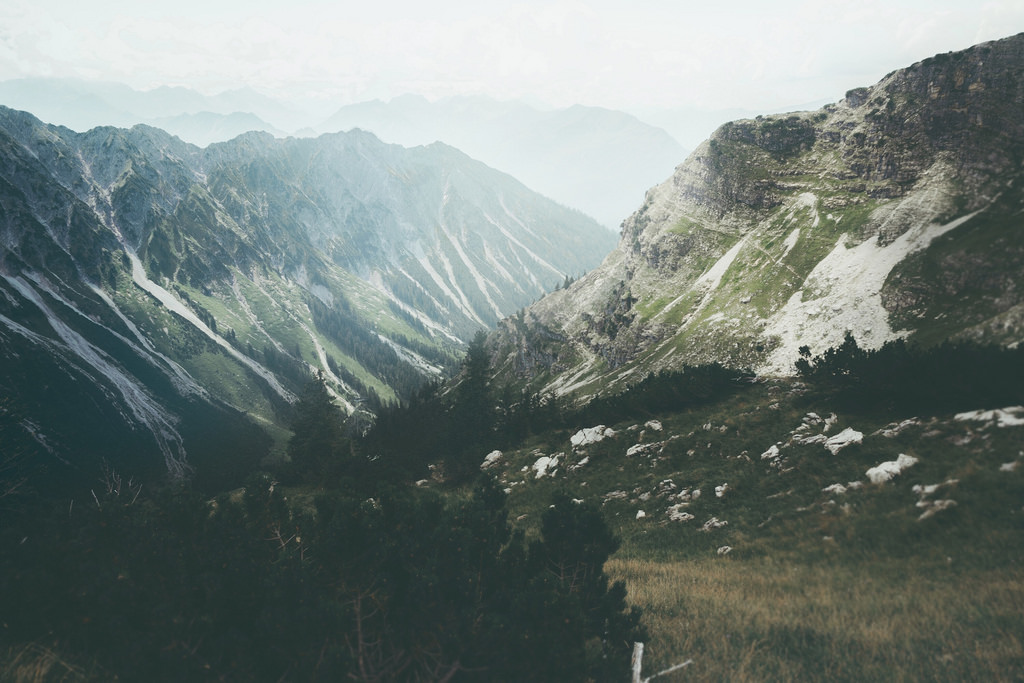 2
PUT YOUR TEXT HERE PUT YOUR TEXT HERE PUT YOUR TEXT HERE PUT YOUR TEXT HERE
3
PUT YOUR TEXT HERE PUT YOUR TEXT HERE PUT YOUR TEXT HERE PUT YOUR TEXT HERE
PUT YOUR TEXT HERE
PUT YOUR TEXT HERE PUT YOUR TEXT HERE PUT YOUR TEXT HERE PUT YOUR TEXT HERE
PUT YOUR TEXT HERE PUT YOUR TEXT HERE PUT YOUR TEXT HERE PUT YOUR TEXT HERE
PUT YOUR TEXT HERE
240
70
1
2
3
4
5
6
7
8
9
10
11
12
Lorem ipsum dolor sit amet consectetur
Lorem ipsum dolor sit amet consectetur
TOTAL
1,920,000
PUT YOUR TEXT HERE
PUT YOUR TEXT HERE PUT YOUR TEXT HERE PUT YOUR TEXT HERE PUT YOUR TEXT HERE
PUT YOUR TEXT HERE PUT YOUR TEXT HERE PUT YOUR TEXT HERE PUT YOUR TEXT HERE
PUT YOUR TEXT HERE PUT YOUR TEXT HERE PUT YOUR TEXT HERE PUT YOUR TEXT HERE
PUT YOUR TEXT HERE PUT YOUR TEXT HERE PUT YOUR TEXT HERE PUT YOUR TEXT HERE
PUT YOUR TEXT HERE PUT YOUR TEXT HERE PUT YOUR TEXT HERE PUT YOUR TEXT HERE
TEXT
HERT
01
PUT YOUR TEXT HERE PUT YOUR TEXT HERE PUT YOUR TEXT HERE PUT YOUR TEXT HERE
02
PUT YOUR TEXT HERE PUT YOUR TEXT HERE PUT YOUR TEXT HERE PUT YOUR TEXT HERE
03
PUT YOUR TEXT HERE PUT YOUR TEXT HERE PUT YOUR TEXT HERE PUT YOUR TEXT HERE
04
PUT YOUR TEXT HERE PUT YOUR TEXT HERE PUT YOUR TEXT HERE PUT YOUR TEXT HERE
[Speaker Notes: 模板来自于 http://docer.wps.cn]
THANK YOU